Larger and smaller angles
Explicit teaching
Larger and smaller angles – part 1
Visible learning
Learning intentions
To be able to explain that the ratio between sides of a right-angled triangle remains the same if the angle is the same, regardless of size.
To be able to use ratios to find the heights of objects. 
Success criteria
I can use a clinometer to find positions that give desired angles towards tall objects.
I can use ratios in right-angled triangles to predict the heights of objects.
Larger and smaller angles – part 2
Think pair share
Launch
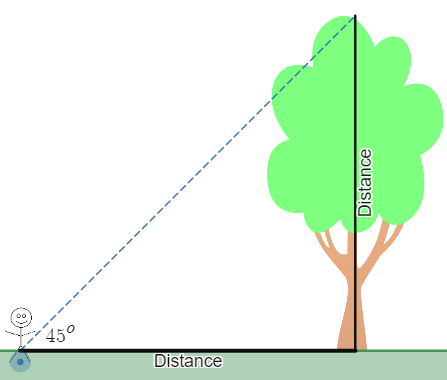 3
Larger and smaller angles – part 3
Explore
Predict the height of the tree. 
How do you know?
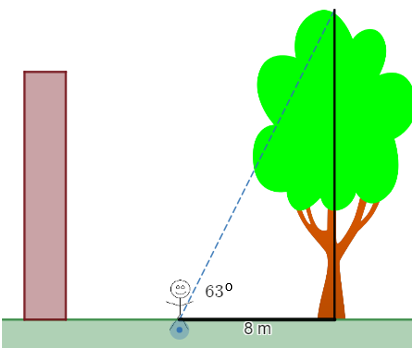 4
Larger and smaller angles – part 4
Explore
5
[Speaker Notes: Students repeat this process of drawing right angles measured to a specific ratio, and record the measured angle in the table below .]
Larger and smaller angles – part 5
Explore
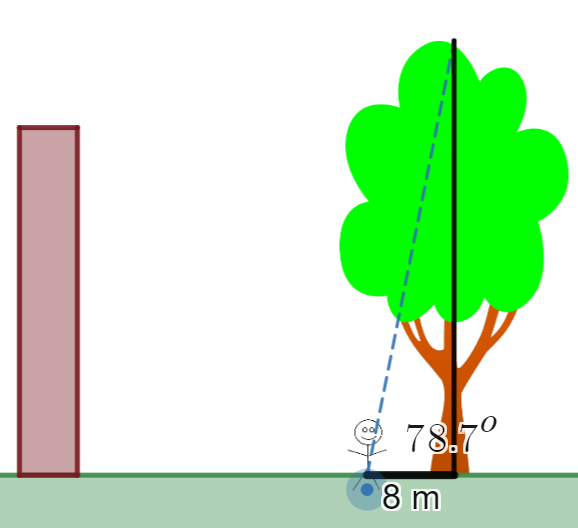 Predict the heights of the two trees shown.
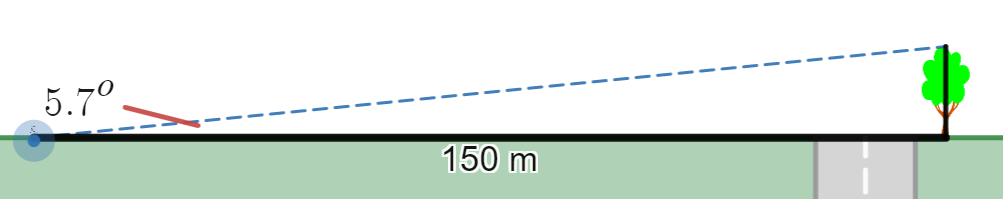 6
[Speaker Notes: Challenge students to use their table to predict the heights of the two trees shown]
Larger and smaller angles – part 6
Summarise – Exit ticket
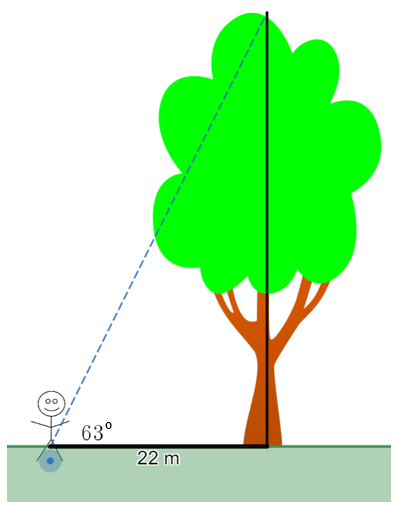 How tall is the tree?
How do you know?
7
[Speaker Notes: 1. Students to engage in a think, pair, share (bit.ly/thinkpairsharestrategy) to consider what they have just found in the table from Appendix B. 
Take this opportunity to question students on whether the ratios will be the same without the right angle.
2. Teacher to lead a discussion around significant conclusions from this investigation:
in every right-angled triangle with a given angle, the two sides that form the right angle will have a constant ratio.
we can use these ratios to find the heights of objects where we know the angle.
3. Have students write notes to their future self (bit.ly/notesstrategy) about these conclusions. 
4. Students complete exit ticket (bit.ly/exitticketstrategy).]
Larger and smaller angles – part 7
Summarise
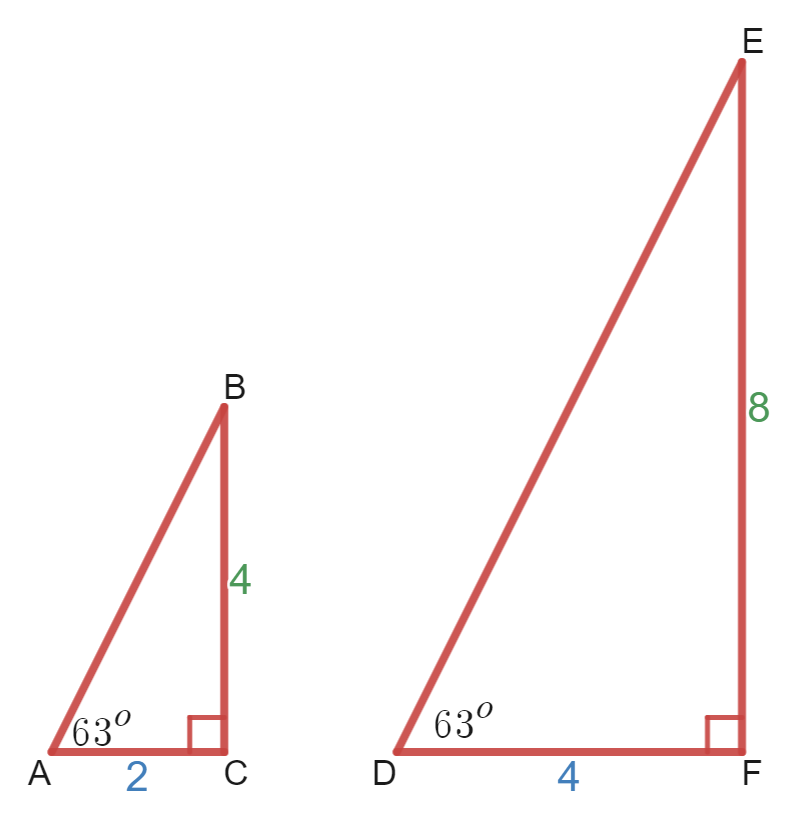 How do you know that these triangles are similar?
8
[Speaker Notes: Students to engage in a Think, Pair, Share (bit.ly/thinkpairsharestrategy), considering the question "how can you tell that these triangles are similar?“

Lead a discussion connecting this conclusion of similarity to the previous topic regarding similar figures, and the minimum requirements for two triangles to be similar]
Success criteria
I can use a clinometer to find positions that give desired angles towards tall objects.
I can use ratios in right-angled triangles to predict the heights of objects.